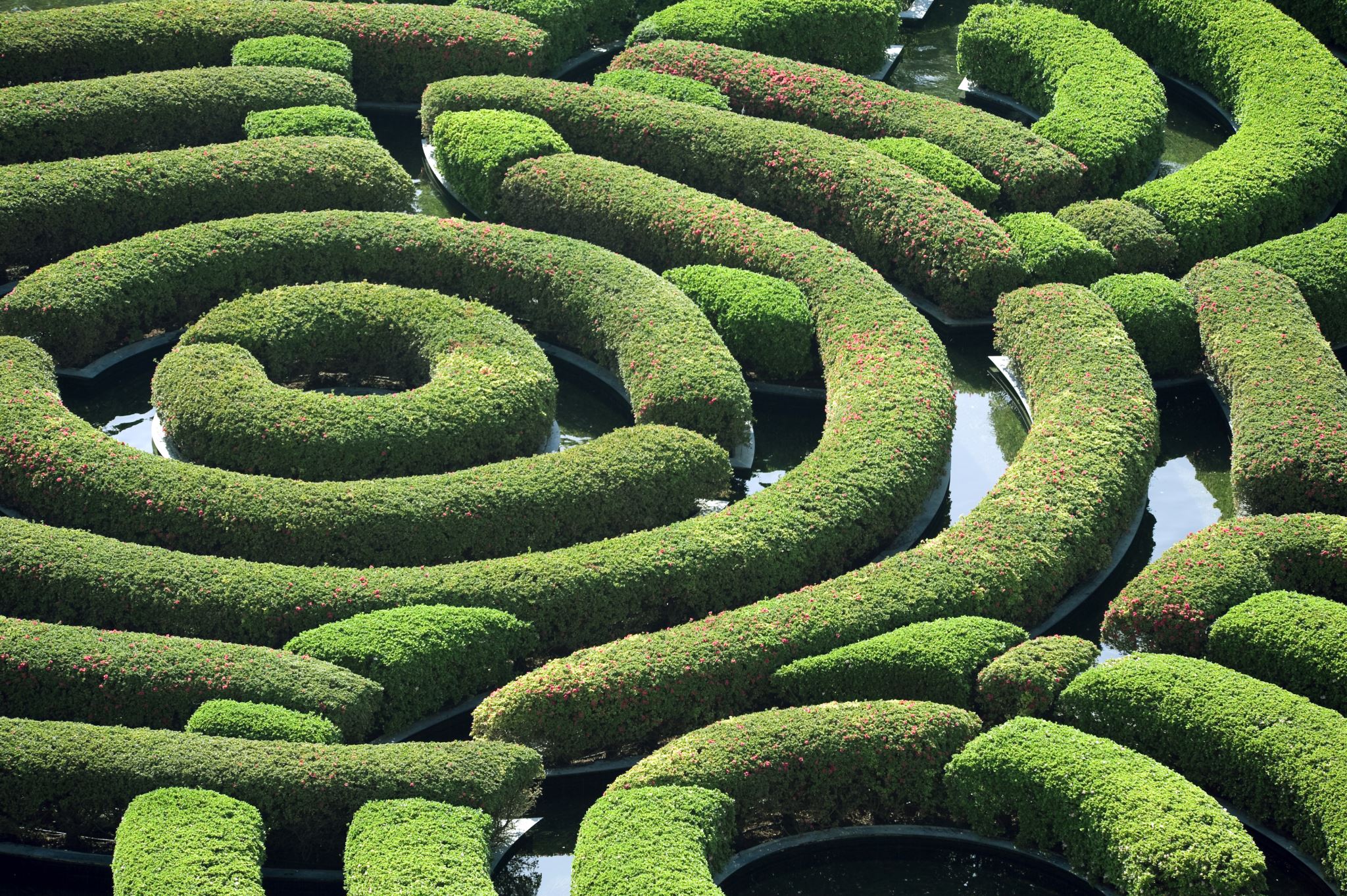 My Patience
My Responsibility
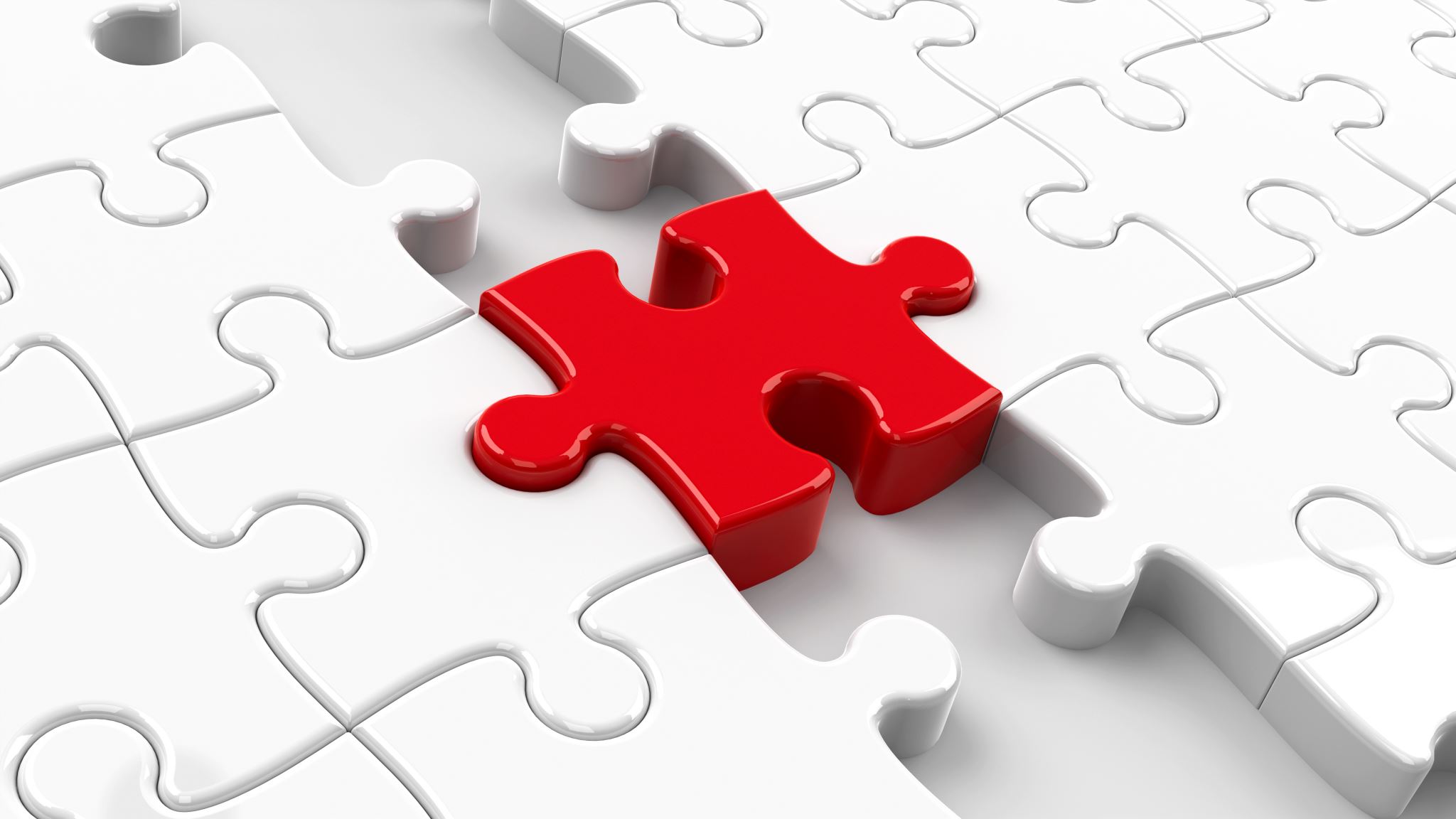 My Patience
What do I understand by Patience? 
Why is it important?
How can it help me?
How can it help my relationships?
How can I become more patient?
My Patience
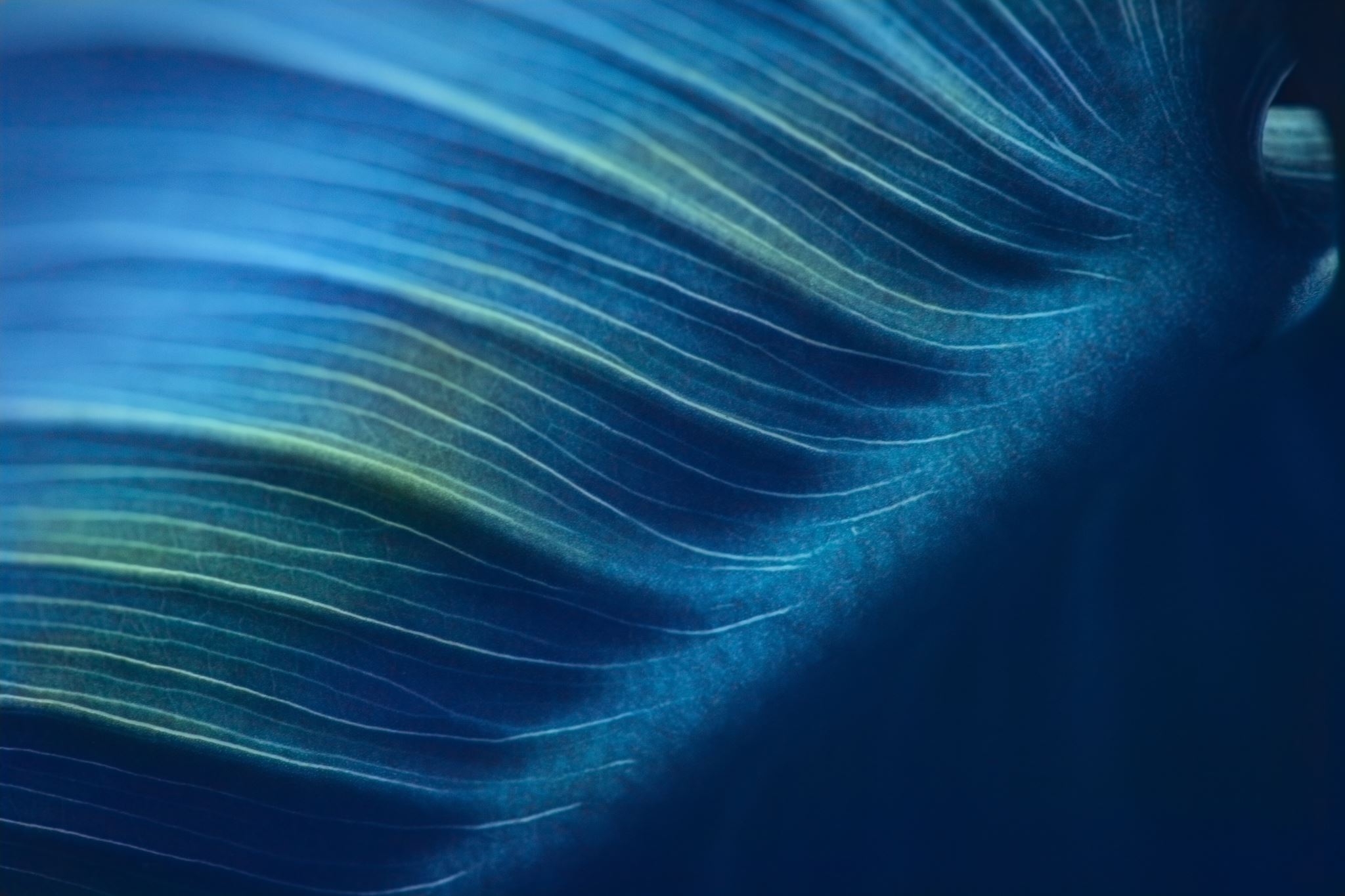 Benefits of my Patience
My Patience
What tests my patience?

When others do not do what I expect or want of them? Do I always do what is expected of me? 
When others do not listen to or try to understand my perspective? Do I listen to their perspective?
When others do not help me in my time of need? Do I help others in their hour of need?
When my children do not do as they are told? Did I always listen to my parents?
When others disrespect my human rights? Do I respect the rights of others? 

How does my ego affect my patience? How can learning to expect less from others and being less selfish help me become more ‘patient’ with others?

How does fear of ‘loss of control’ of a situation affect my patience? How can I become more able to let go of the need to control others to help me become more patient? Am I self-sufficient or do I rely on that Which is Higher than Myself?
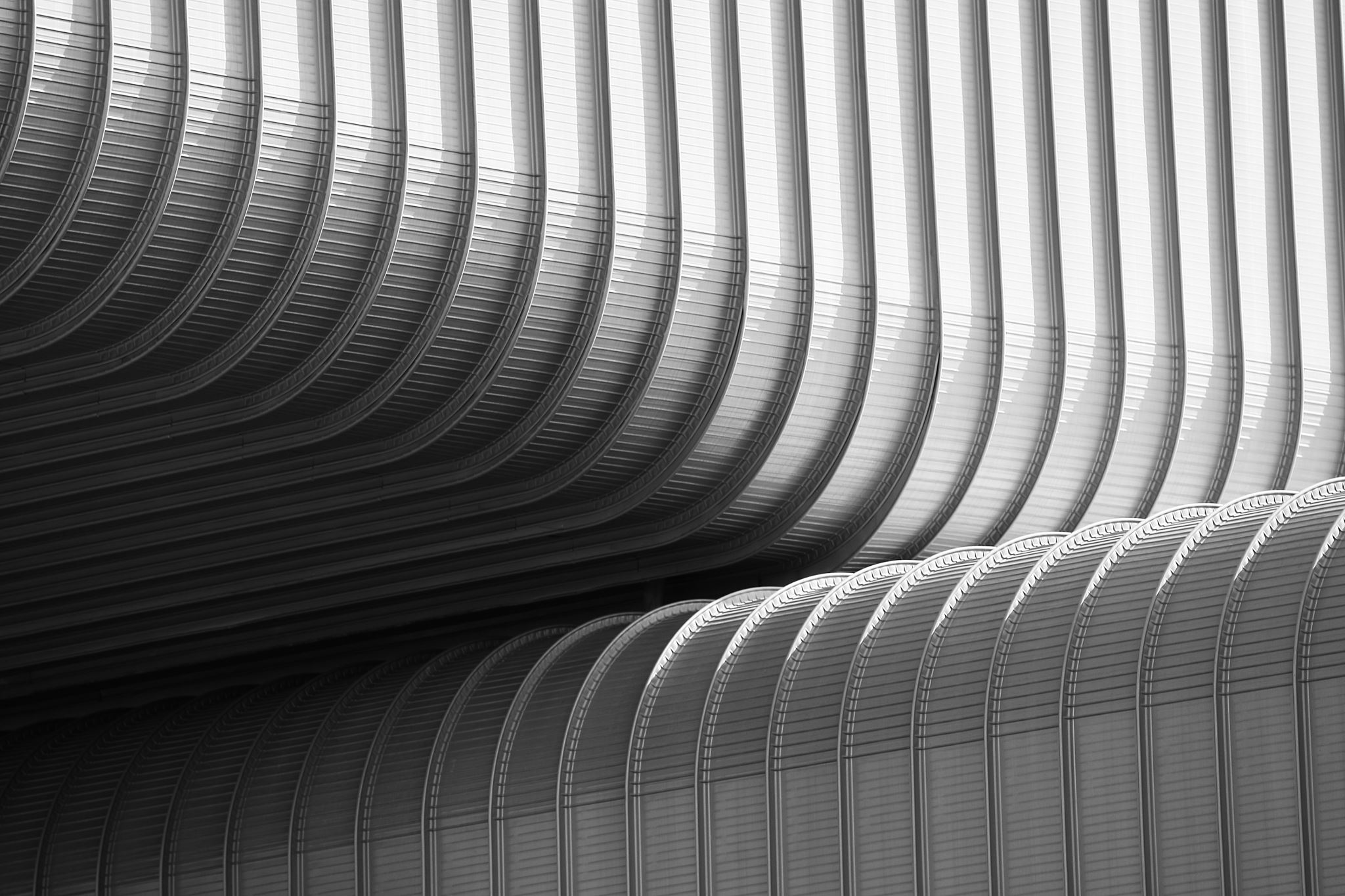 My Patience
My Patience
What tests my patience?

The loss of a loved one? 
The loss of my job?
The loss of my home?
The loss of my income?
The loss of a relationship?
The loss of my friends?
The loss of my health? 

How can overcoming my fear of ‘loss’ or separation with courage, forgiveness, love, compassion, respect, gratitude, faith, and hope, help me to better see the silver lining in every cloud, learn from my experiences, and use that wisdom and strength to help me become more patient during times of hardship and ease?
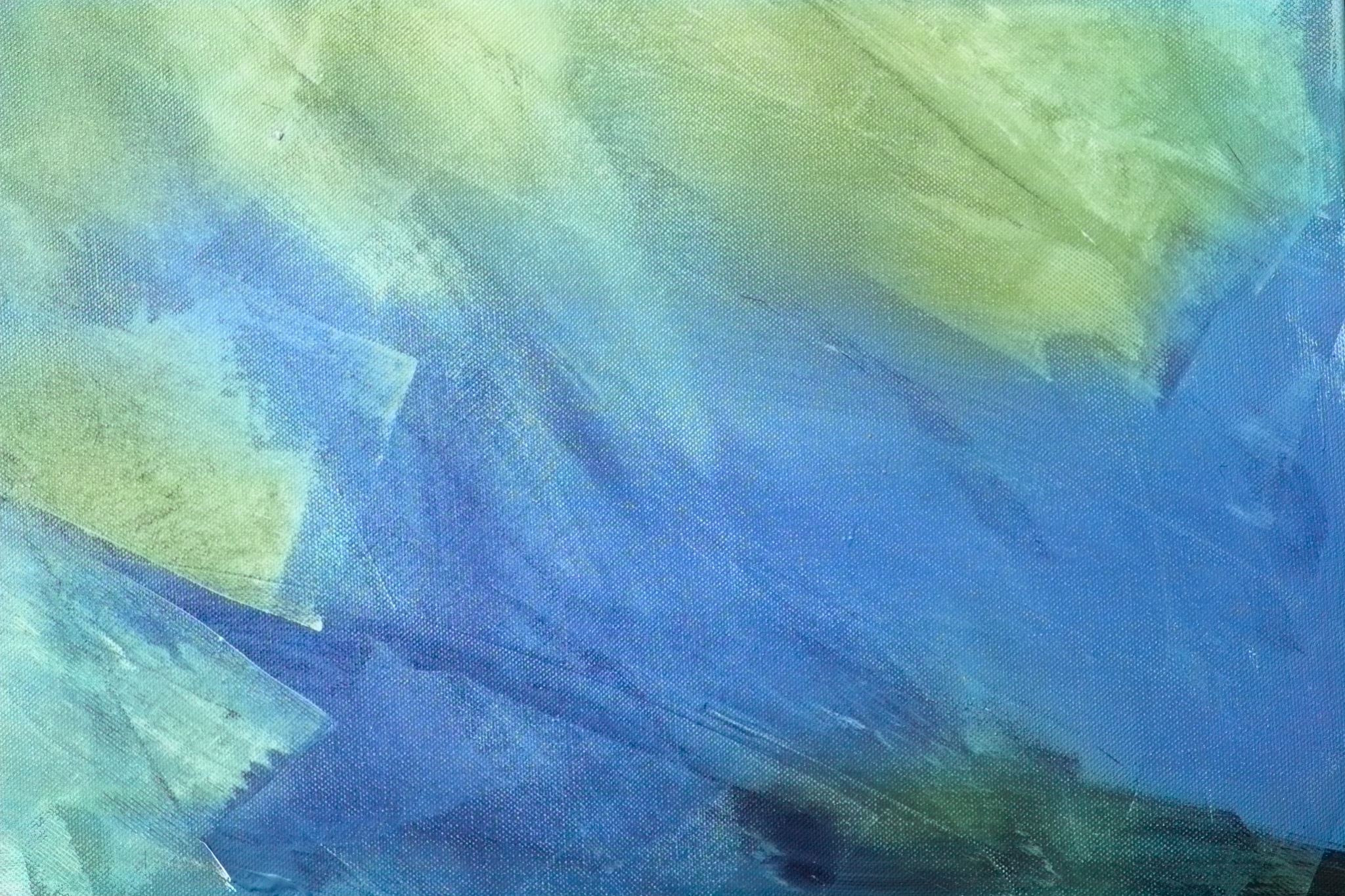 My Patience
My Patience
What emotions do I feel when I become ‘impatient?’


Self important? Like a ‘victim’- why is this happening to ‘me?’
Angry? Vengeful? Irritable? 
Fed up? Miserable? – depressed and anxious?
Greedy?- with money comes power and control?
Envious?- why do others have why I don’t have?
Lustful? – to help distract me from my emotional pain
Lazy?- ‘what’s the point of even trying any more’ 

DO I FEEL LIKE GIVING UP? AND THEN WHAT?
What emotions do I feel when I am ’impatient’

Less loving to others?
Less able to forgive?
Less grateful for my blessings?
Less respectful to all creatures?
Less tolerant towards others?
Less humble and therefore less likely to ask for help?
Less at ‘peace’ with myself and others?
Less able to stand up for justice?
Less able to be fulfil my pledges?
Less able to be honest with myself and others? 
Less brave to face my fears and take responsibility for my life?
My Patience
How does my ‘impatience’ affect my sense of ‘self worth?’ my ‘mood?’, ‘my anxiety levels? My ability to ‘concentrate?’ my sense of ‘guilt’? My ‘memory?’

How do my negative emotions during my ‘impatience’ affect my relationships?

How does the destruction of my relationships because of my negative emotions and my impatience affect ‘my patience’ furthermore? How does it affect my emotional wellbeing? 

So how can working on my patience help me to improve my emotional wellbeing? How can working on my fears and sorrows and evil inclinations of my heart- my ego, my lust, my envy, my greed, my sloth, my lust help me to become a more patient person?
My Patience and my Emotional wellbeing
My Patience and my Mental wellbeing
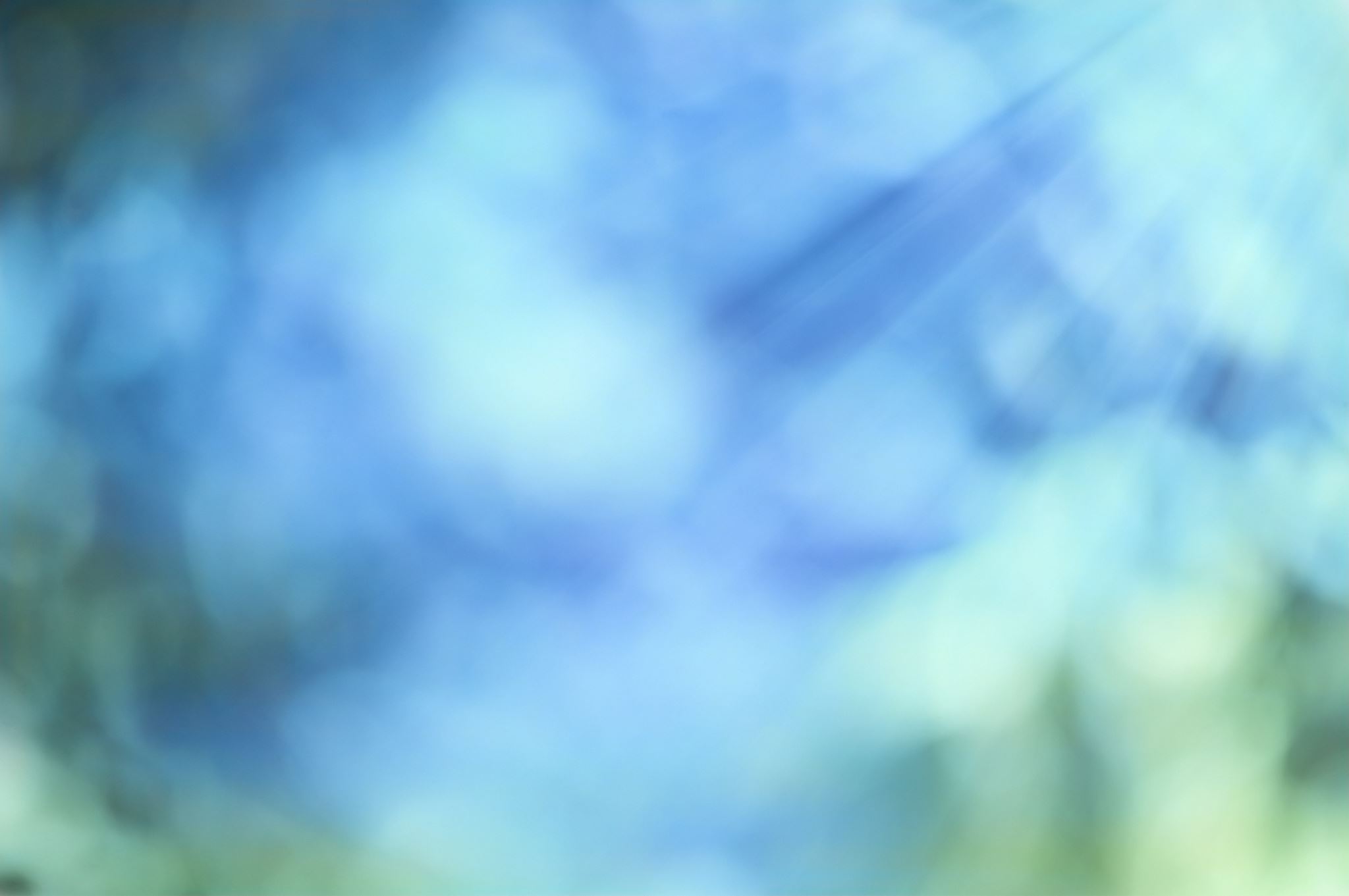 My Patience and my Spiritual Wellbeing
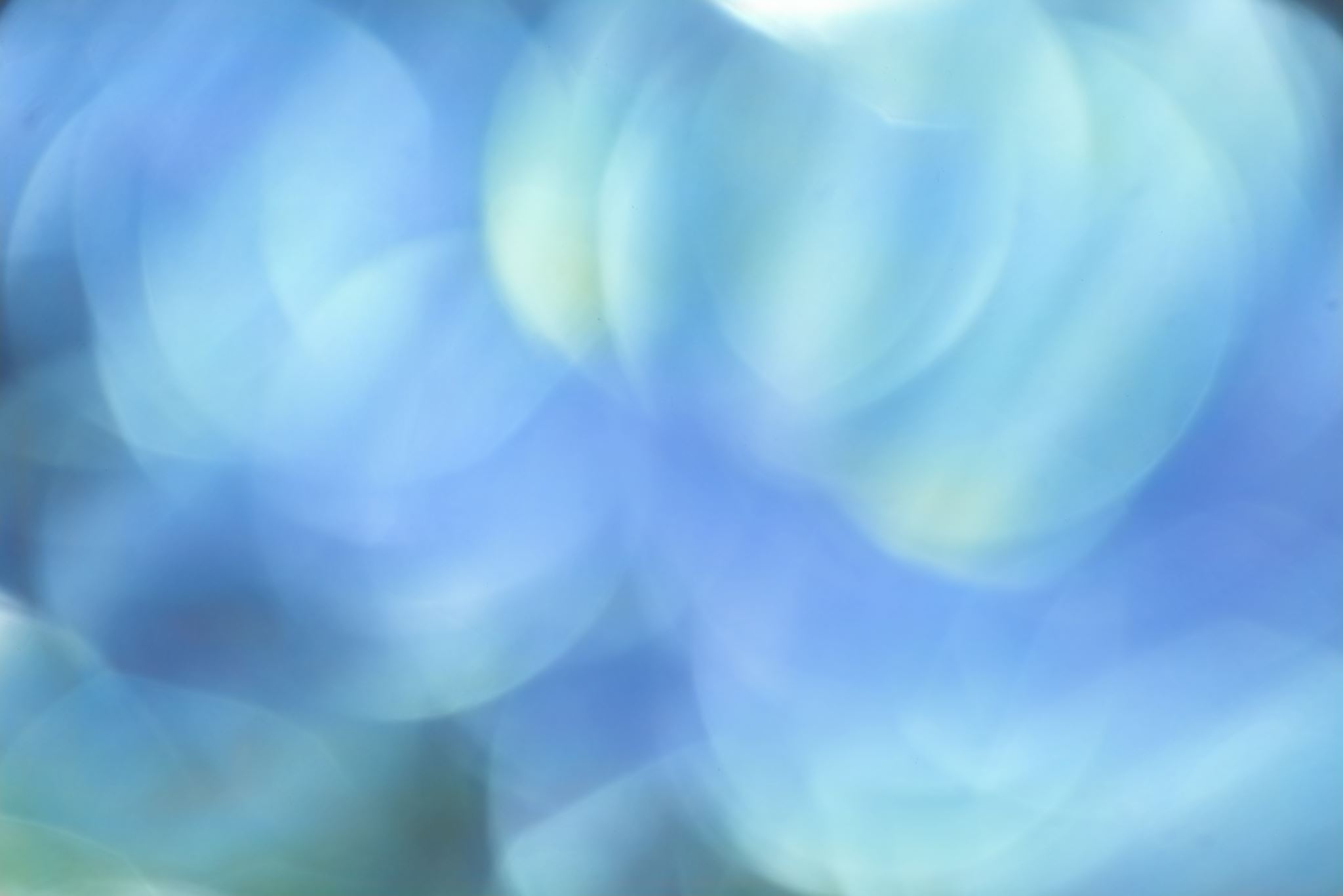 My Patience and my Physical Health
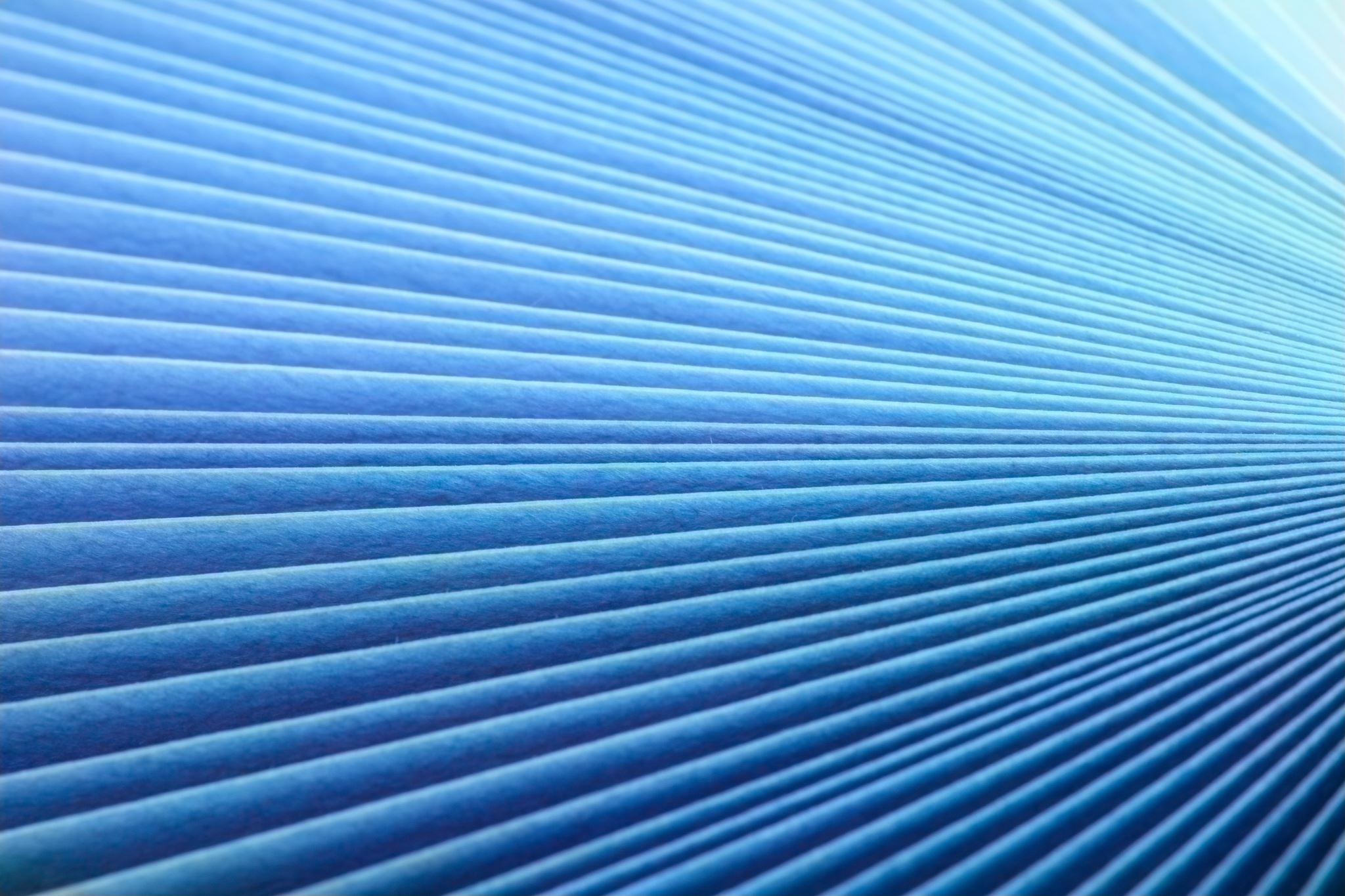 My Patience and my Gratitude
My Patience and my Forgiveness
My Patience and my Love
My Patience and my Compassion
My Patience and my Humility
My Patience and my Hope
My Patience and my Joy
My Patience and my Faith
My Patience and my Courage
My Patience and my Justice
My Patience and my Peace
My Patience and my Truth
My Patience and my Discipline
My Patience and My Respect
My Patience and My Free-Will
My Patience and my Relationships
How does my impatience affect my relationships?

With my Creator?
With my Parents? 
With my children?
With my partner?
With my siblings and other family members?
With my friends and my neighbors?
With those the rest of my community?
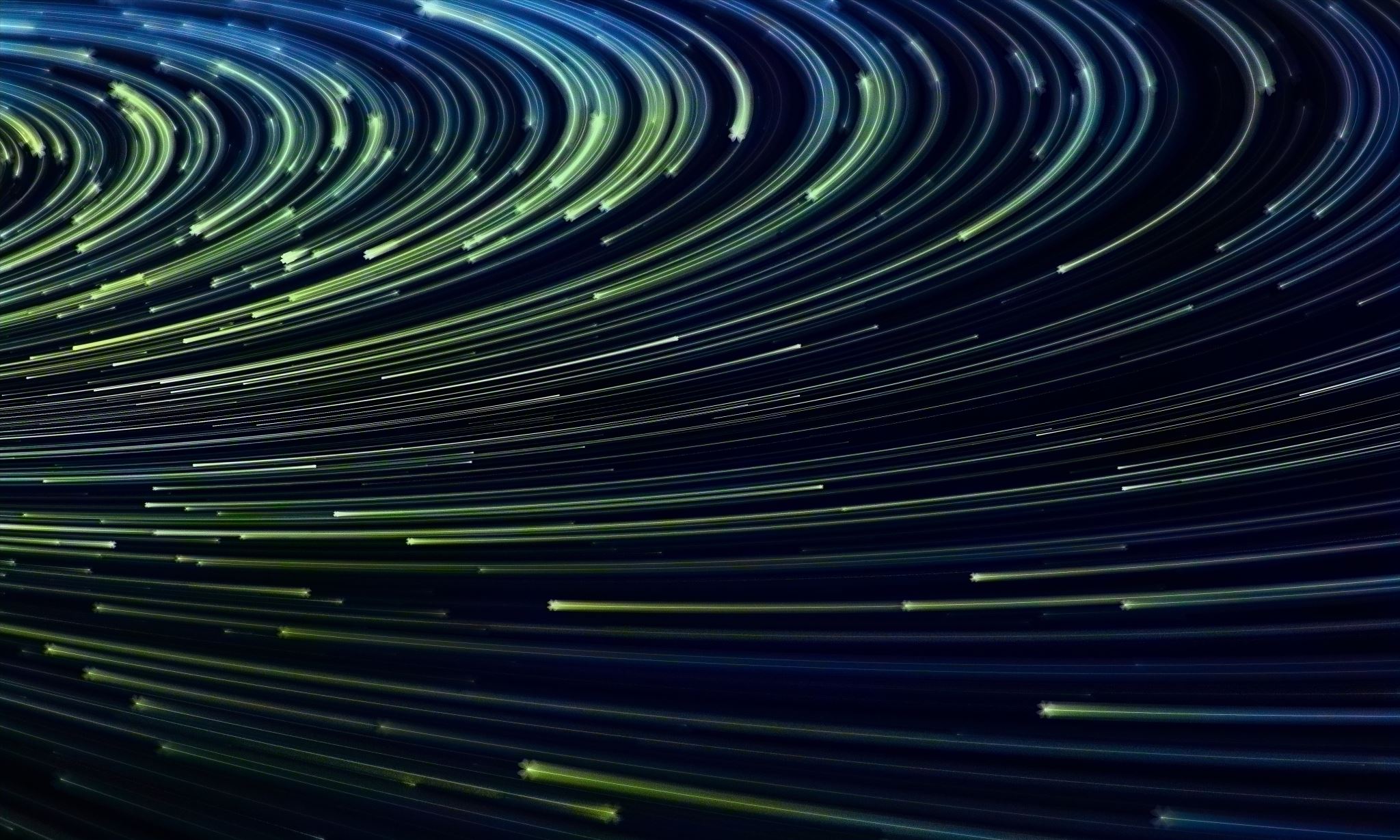 My Patience and my Relationships
My Patience and my Relationships
What is the point of unconditional Love without a Relationship? How can one share with oneself? Is the pleasure of giving not more than the pleasure of receiving in true love? 
How is a relationship possible without ‘separation’ ie ‘me’ from ‘you’? 
Would would be the requirement of patience, without the concept of separation or loss? 
What would be the requirement of patience without the concept of time? 
How can time and separation/loss help us to become more patient and become more able to ‘love’ and be more grateful for ‘you’  in order to strengthen our relationships and therefore better serve our Creator and through creation?
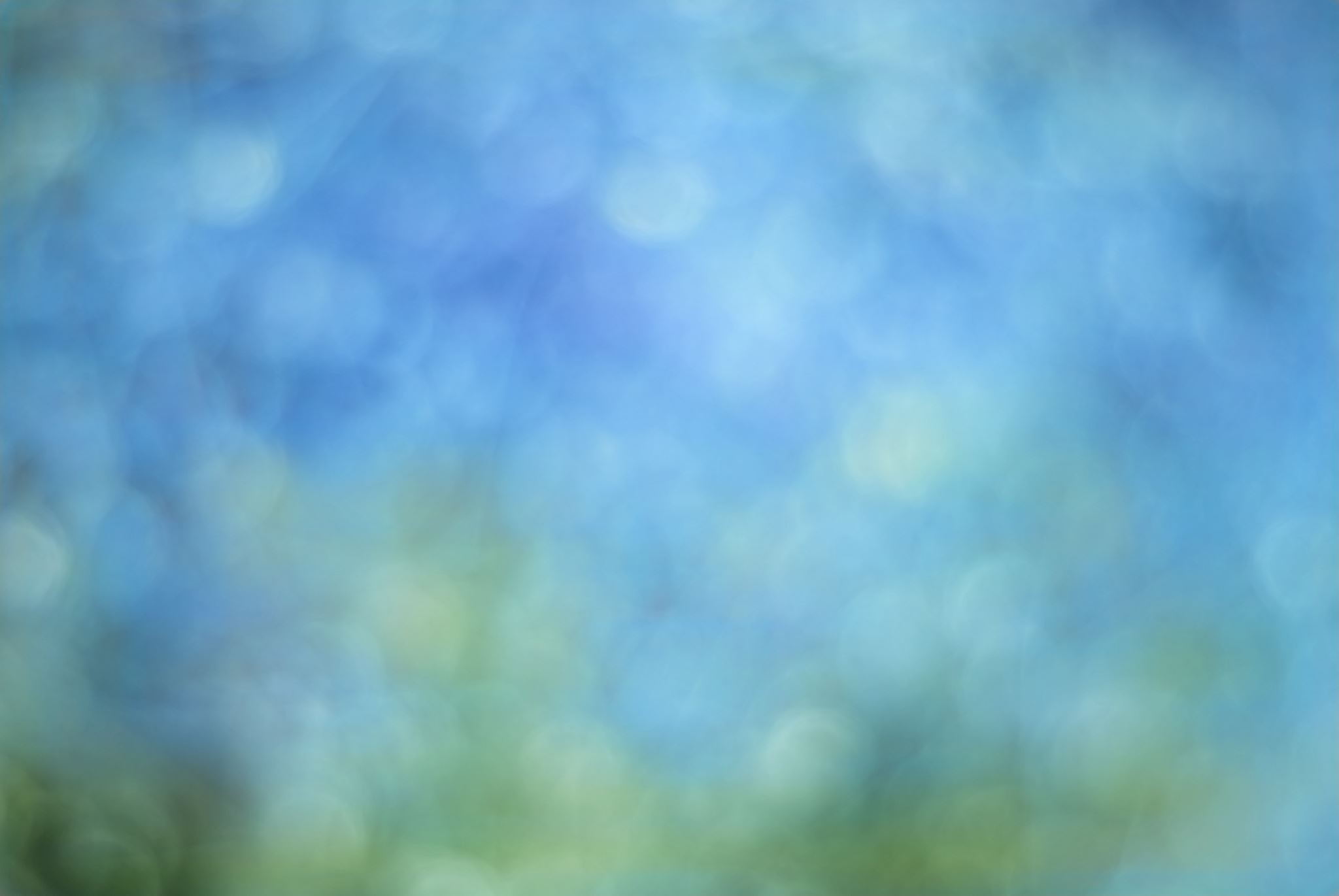 My Patience and my Relationships
What is The Source of My Patience?
What is the Purpose of My Patience?
How can I become more patient?
Have I tried…

Letting go of my need to be perfect, and accepting that I am only human?

Letting go of the expectation of others to be perfect, and accepting that they are only human like me?

Judging myself before judging others? Trying to see the ‘good’ in others and remembering my own imperfections before getting angry with the imperfections of others?

Listening more to the perspective of the ‘other’? 

Seeking Truth with a sincere heart rather than to be ‘right’ due to my own ego

Never giving up trying…. Getting up when I fail whenever possible, through trial and error sometimes…always seeking to improve myself
How can I become more patient?
Have I tried?

Reading and reflecting upon the stories and experiences of the human Prophets who faced hardship and struggle in their lives- to gain wisdom and understanding about the concept of patience?

Talking to others about their human personal experiences of hardship and struggle so that by sharing their wisdom -I too can gain strength, wisdom and hope which may help me to become more patient during challenging times?
How can I become more patient?
How can I become more patient?
Have I tried?

Discipline in Self discipline and perseverance in regular giving to charity and acts of loving kindness- even small kindnesses while seeking help in patience and prayer?

Treating others how I myself would want to be treated?

Seeing myself in You and seeing You in Myself?
Have I Tried…
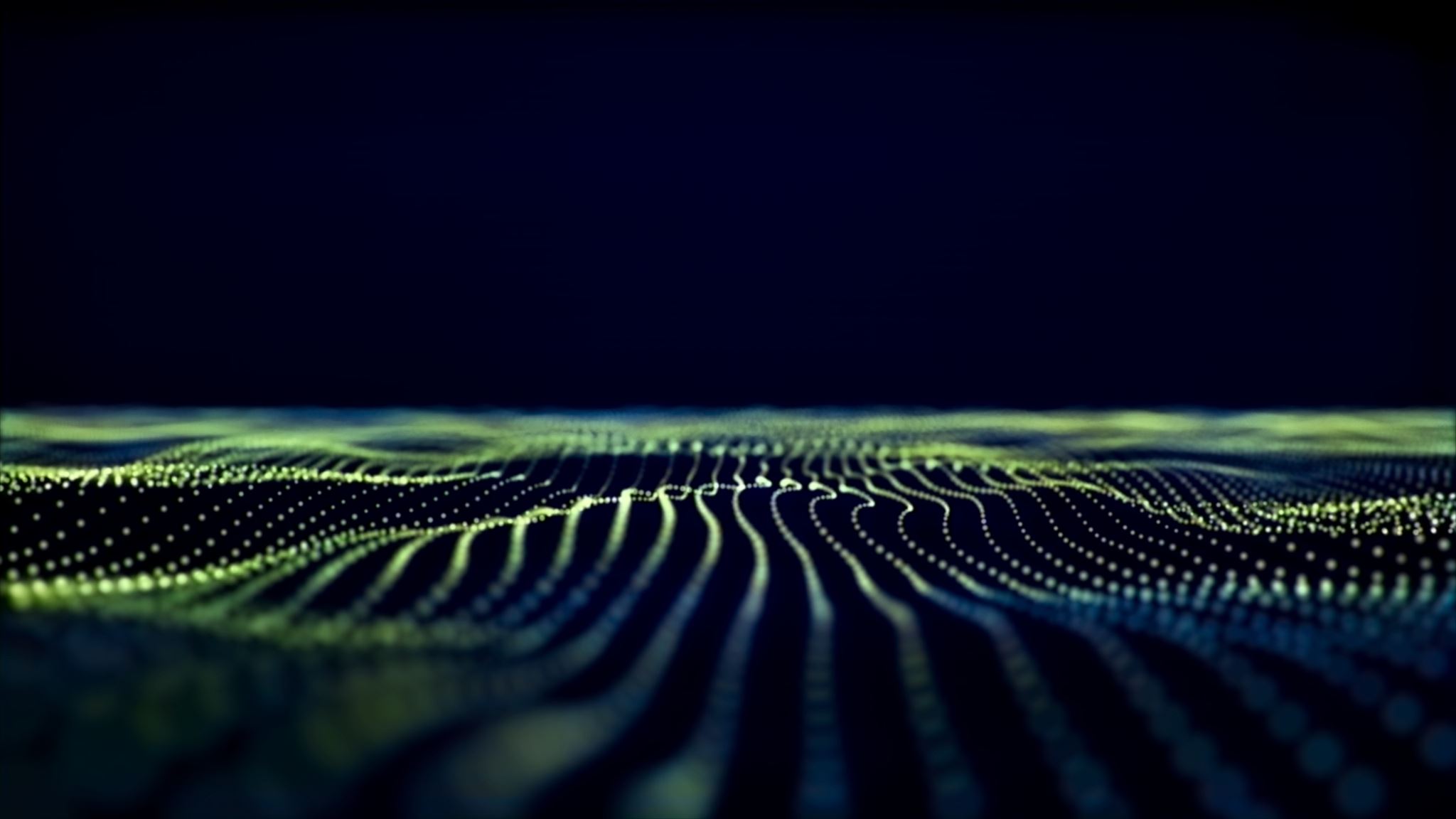